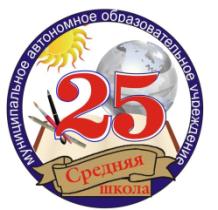 Библиотекамаоу «СОШ № 25»
г. Улан - Удэ
Люди перестают мыслить, когда перестают читать.                                       Дени Дидро
О, сколько в этом доме книг! 
Внимательно всмотрись – 
Здесь тысячи друзей твоих
 На полках улеглись. 
Они поговорят с тобой 
И ты, мой юный друг,
Весь путь истории земной
Как бы увидишь вдруг… 
                                       С.Михалков
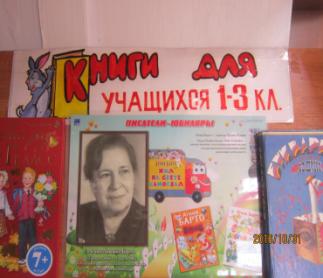 Режим работы библиотеки
Часы работы: 
с 09.00  до 17.00
Выходные дни: суббота, воскресенье.
Пятница - методический день ( читатели не обслуживаются)
Заведующая библиотекой
Кузнецова Ольга Анатольевна
Образование - высшее
Стаж работы – 40 лет
ОСНОВНЫЕ ФУНКЦИИ БИБЛИОТЕКИ
Образовательная – поддерживать и обеспечивать образовательный процесс. 
Информационная – предоставлять возможность использовать информацию вне зависимости от ее вида, формата и носителя.
Культурная – организовывать мероприятия, воспитывающие культурное и социальное самосознание, содействующие эмоциональному развитию учащихся.
Основные формы работы школьной библиотеки:
1.Оформление книжных выставок, стендов.
2.Информационно – библиотечное обслуживание.
3.Методическая помощь.
4.Компьютерные услуги.
5.Проведение и участие в массовых мероприятиях.
6.Работа по комплектованию книжного и учебного фонда.
7.Создание электронного каталога.
Категория пользователей библиотеки:
Учащиеся начальных классов ( 1 – 4 )
Учащиеся среднего звена ( 5 – 9 )
Учащиеся старшей школы ( 10 – 11 )
Руководители детского чтения ( учителя )
Родители.
Библиотека – это творческая мастерская.Как бы не были разнообразны электронные носители информации, даже самые новейшие из них не заменят книгу.Книги нужны нашим учащимся и педагогам для творчества, для духовного развития, для понимания самого себя, своей души и тех кто рядом.
Книжный фонд – 10 331 экз.
Учебный фонд –  8 401 экз.
Книговыдача – 8 312 экз.
Читателей – 1 312.
Техническое оснащение библиотеки:
Компьютер – 1 (с выходом в Интернет).
Ксерокс – 1.
Принтер – 2.
Сканер – 1.
Электронно-образовательные ресурсы:
Электронные книги – 104 экз.
Электронные учебники – 206 экз.
Фонд справочной литературы
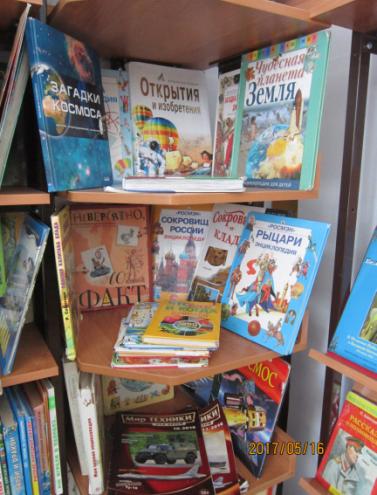 Периодические издания для детей разного возраста
Традиционные мероприятия проводимые в библиотеке:
Экскурсии в библиотеку;
Посвящение в читатели;
Викторины и конкурсы;
Литературные утренники;
Презентации;
Книжные выставки;
Неделя детской книги;
Обзоры новинок.
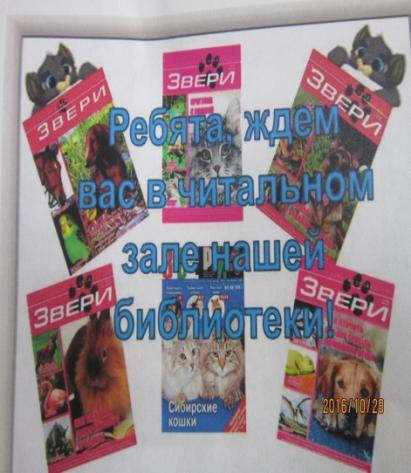 Книжные выставки
Книжная выставка -  это наглядная форма работы библиотеки. Оформление книжных выставок – одно из интересных направлений библиотеки.
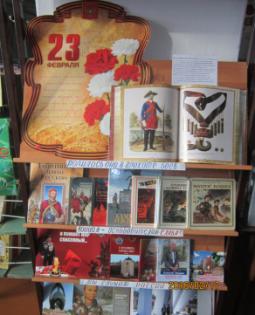 Книжные выставки к юбиленым датам
Открытые просмотры книг
Калейдоскоп мероприятий:
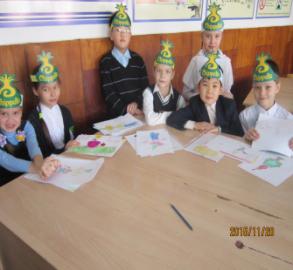 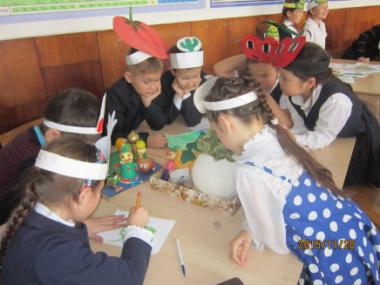 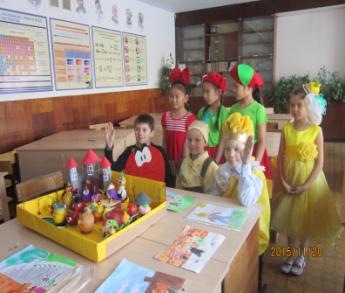 Любимые детские журналы
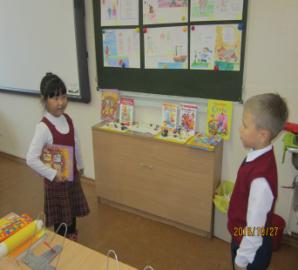 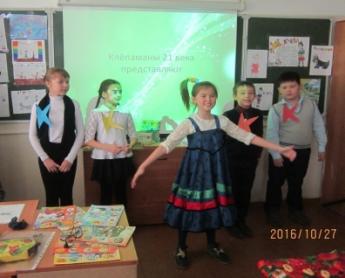 Конкурс «Мой любимый детский журнал»
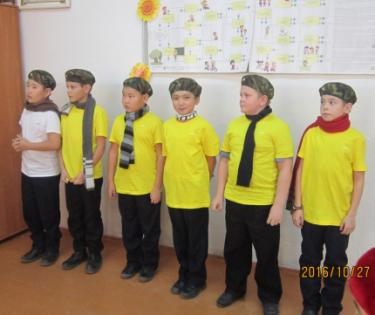 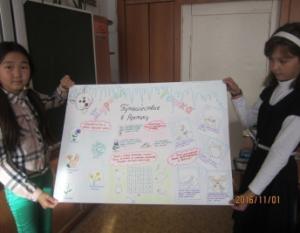 Праздник для наших мам
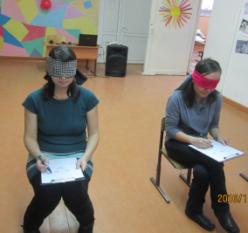 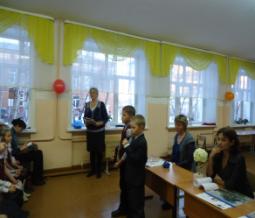 Конкурсы, литературные праздники
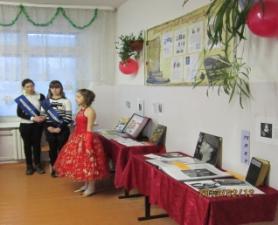 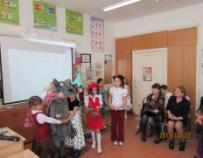 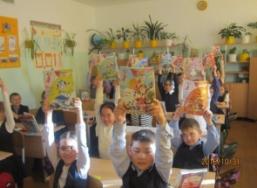 МО  учителейрусского языка  и литературы, истории
МО 
Учителей начальных классов
Психолог
МО  учителей математики, физики, информатики
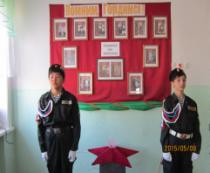 Родители
Школьная 
Библиотека работает в сообществе
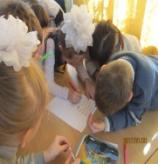 МО  учителей биологии,химии, географии
МО учителей
иностранного языка и бурятского языка
МО  учителей физической культуры, технологиимузыки, черчения, рисования
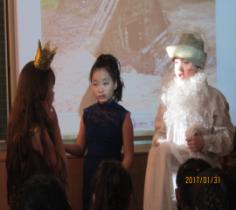 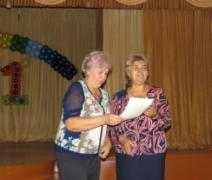 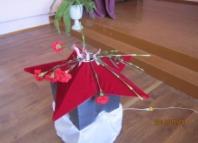 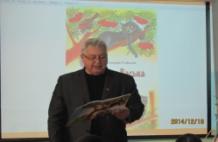 Вам, читатели!
Приходи в библиотеку,
Чтоб побольше почитать.
Настоящим человеком
Помогает книга стать.
Она наш друг – большой и умный
Не даст скучать и унывать,
Затеет спор веселый, шумный,
Поможет новое узнать.